Statistics – O. R. 881Object Oriented Data Analysis
Steve Marron

Dept. of Statistics and Operations Research
University of North Carolina
Administrative Info
Details on Course Web Page
https://stor881fall2017.web.unc.edu/
Will Post Daily Power Points
Also Keep Running List of References
Course Expectations
Grading Based on:

“Participant Presentations”

5 – 10 minute talks

By Enrolled Students
Hopefully Others
Participant Presentations
Please Prepare to Sign Up:
 Name
 Email  (Onyen is fine, or …)
 Are You ENRolled?
 Tentative Title    (???? Is OK)
 When:
Next Week, Early, Oct., Nov., Late
Basics of OODA
Starting Point:     
Data Object Selection
“What should be the data objects?”
Two Main Parts:
  Data Object Determination
  Data Object Representation
(e.g. Mortality Data)
Basics of OODA
Basics of OODA
Row vs. Column Choice by Areas:

Columns as Data Objects:
  Linear Algebra (column vectors)
  Bioinformatics (from Excel restrictions)

Rows as Data Objects:
  Statistical Data Bases
  Linear Models
Basics of OODA
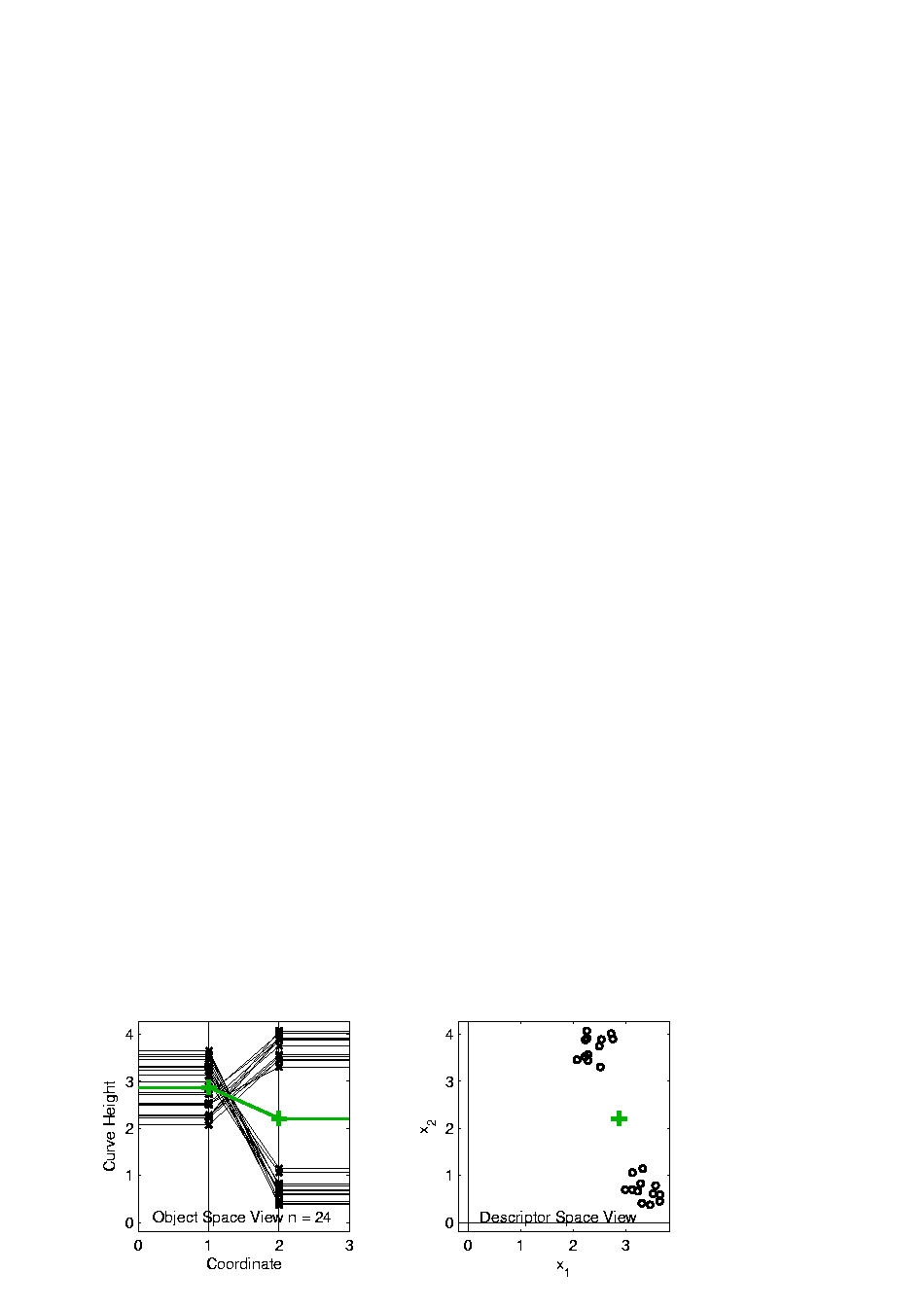 E.g. Curves As Data
Functional Data Analysis, 10-d Toy EG 1
Terminology:
“Loadings Plots”                       “Scores Plots”
[Speaker Notes: EGCD1Parabs.ps]
Functional Data Analysis, 50-d Toy EG 3
[Speaker Notes: EGCD1Clust4a.ps]
Functional Data Analysis, 50-d Toy EG 3
[Speaker Notes: EGCD1Clust4aDP2d.ps]
Object Oriented Data Analysis
Three Major Parts of OODA Applications:

I.    Object Definition
“What are the Data Objects?”

Exploratory Analysis
“What Is Data Structure / Drivers?”

III.  Confirmatory Analysis / Validation
Is it Really There (vs. Noise Artifact)?
Functional Data Analysis
Visualization in Descriptor Space
Manually
“Brush”
Clusters
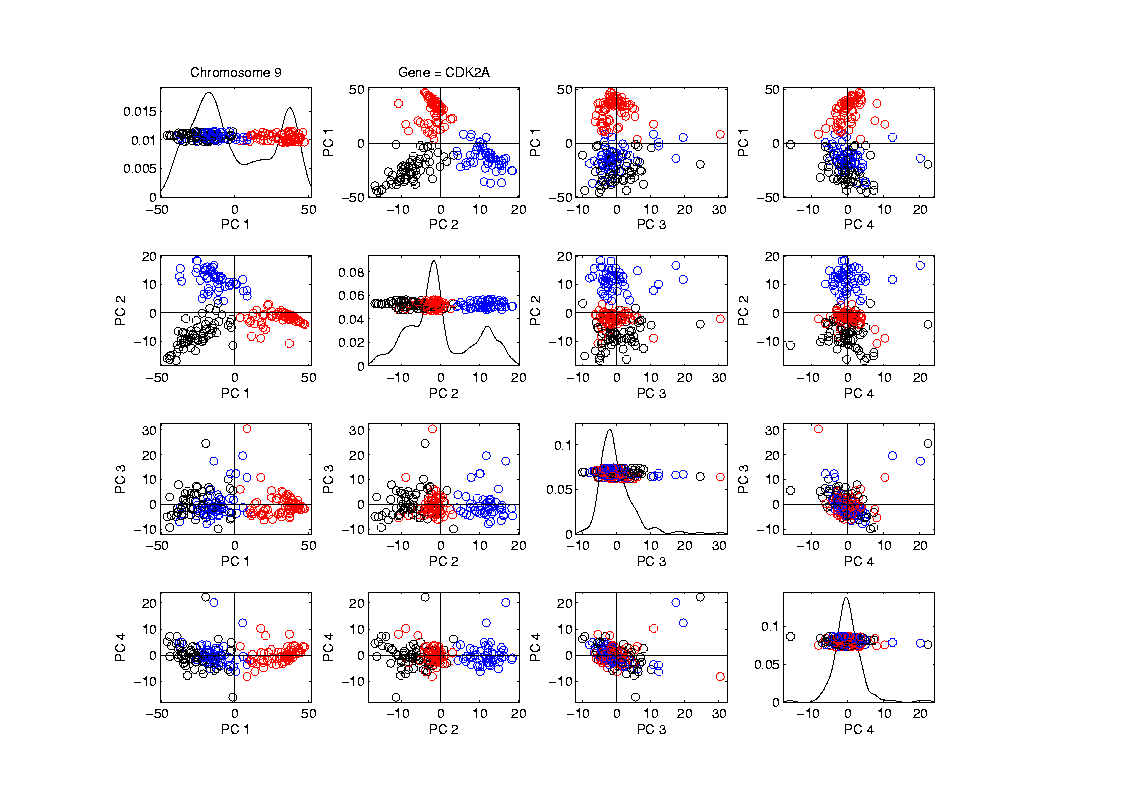 II. Exploratory
       Analysis
Functional Data Analysis
Visualization in Object Space
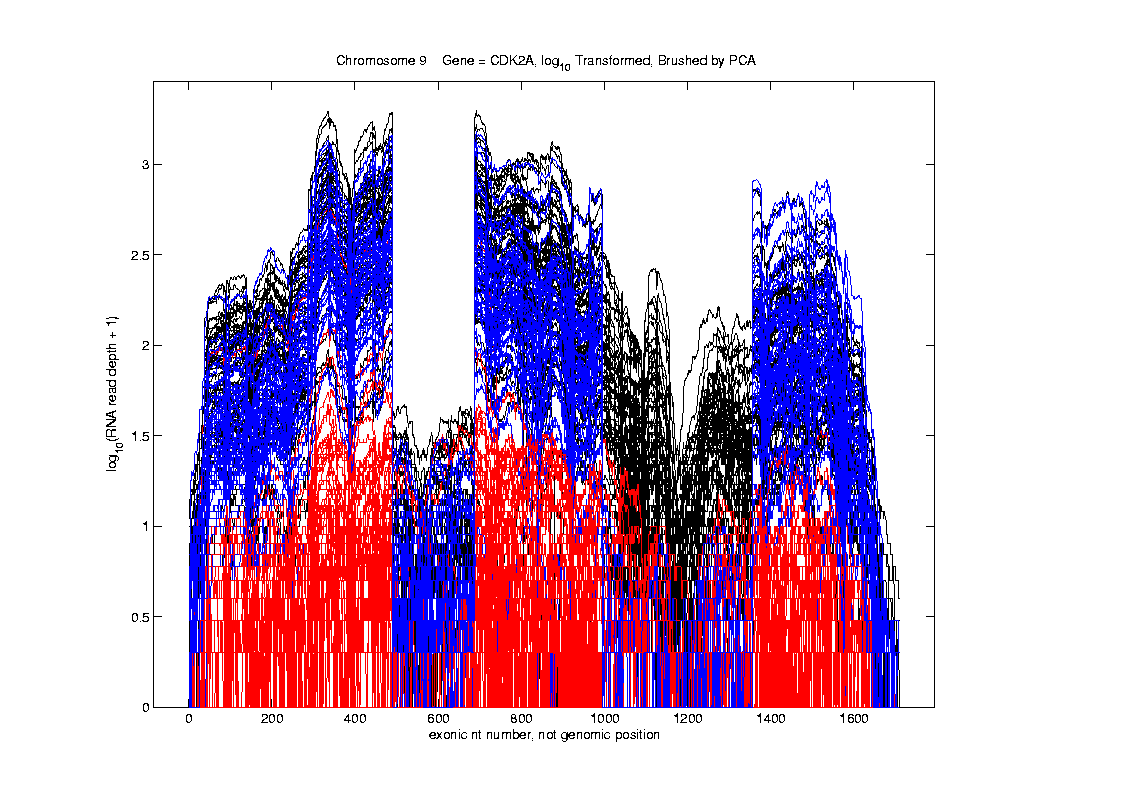 Manually
Brush
Clusters

Clear
Alternate
Splicing
II. Exploratory
       Analysis
Limitation of PCA
Correlation PCA
A related (& better known?) variation of PCA:
Replace cov. matrix with correlation matrix
I.e. do eigen analysis of     




Where
Correlation PCA
Why use correlation matrix?

Makes features “unit free”
e.g.  Height, Weight, Age, $, …
Are “directions in point cloud” meaningful or useful?
Will unimportant directions dominate?
Correlation PCA
Personal Thoughts on Correlation PCA:
Can be very useful 
(especially with noncommensurate units)
Not always, can hide important structure
Illustrate with example
Correlation PCA
Toy Example Contrasting Cov. vs. Corr.
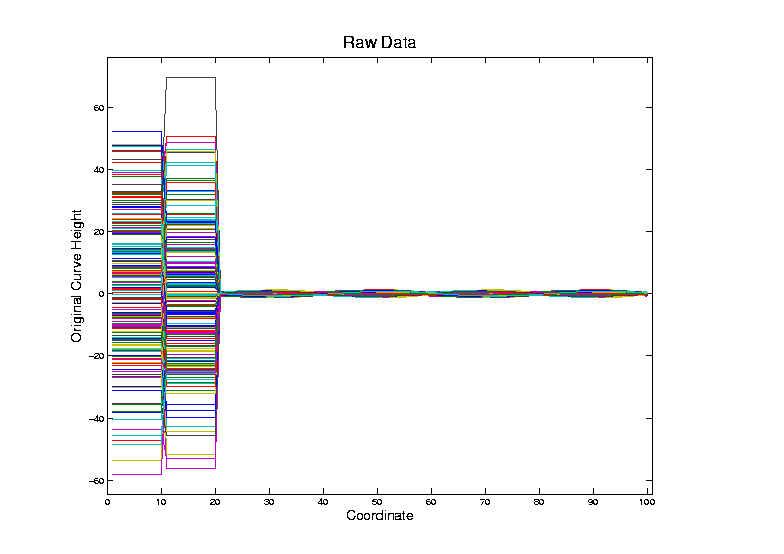 Correlation PCA
Toy Example Contrasting Cov. vs. Corr.

Big Var’n
Part
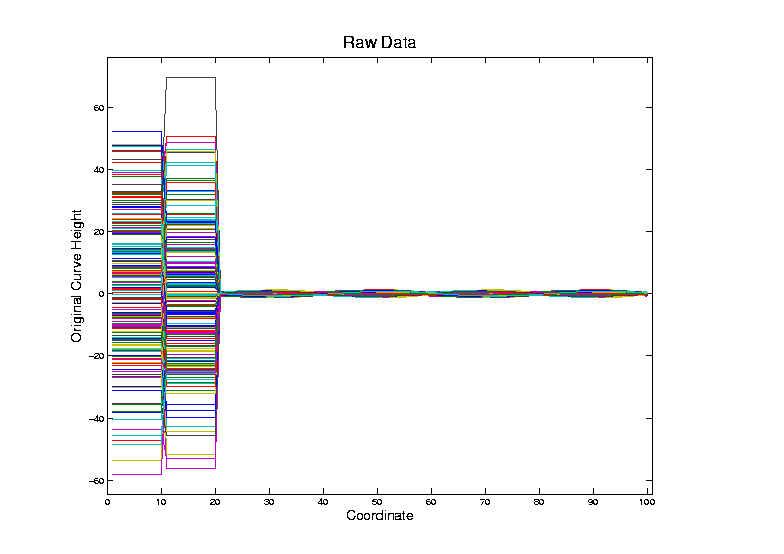 Correlation PCA
Toy Example Contrasting Cov. vs. Corr.

Big Var’n
Part

Small
Var’n
Part
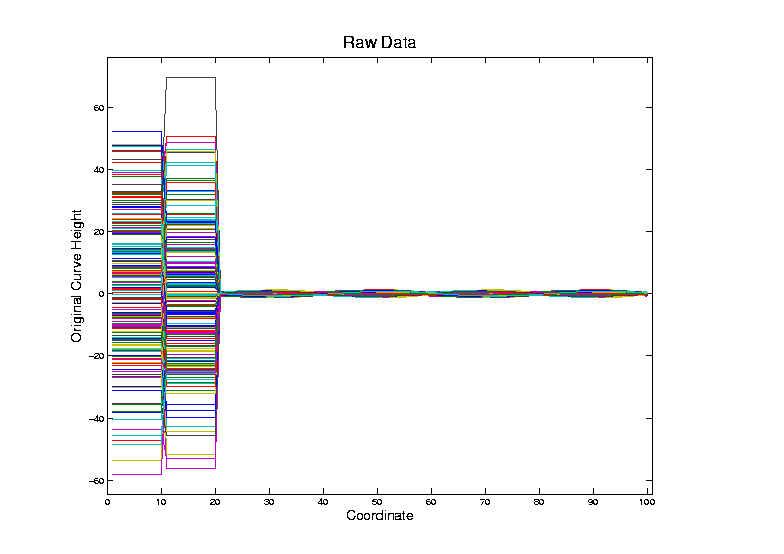 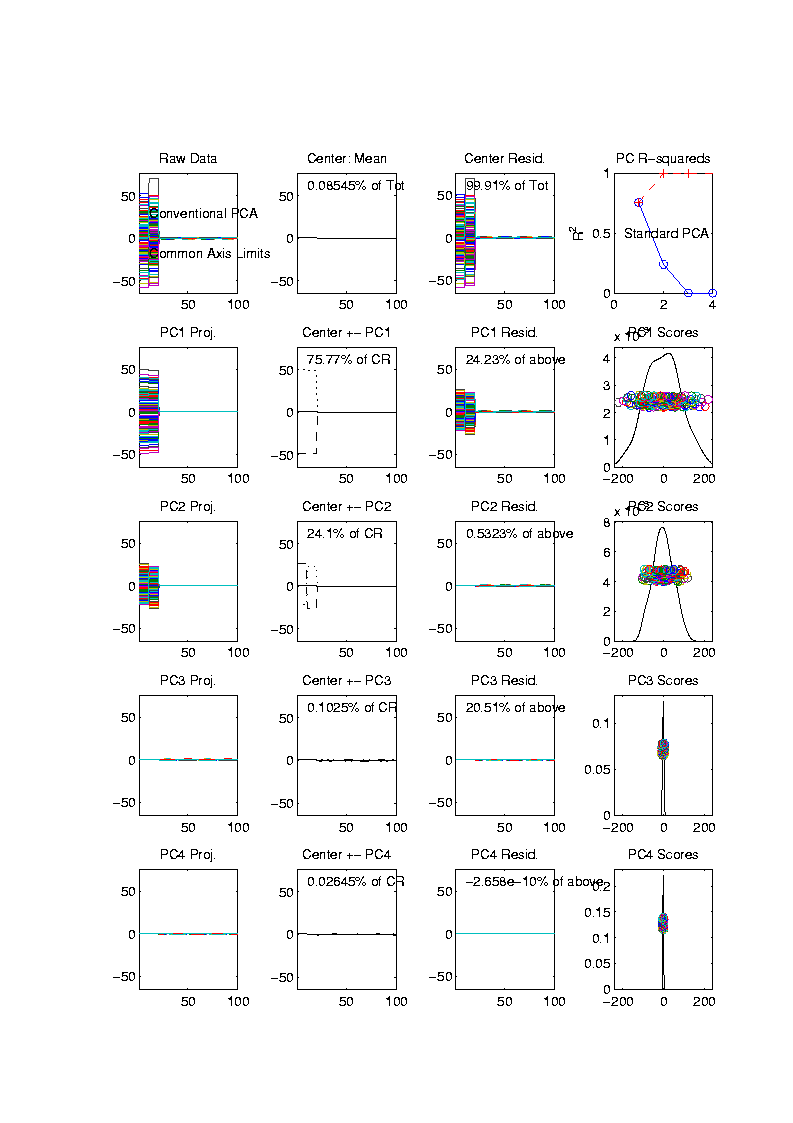 Correlation PCA
Toy Example Contrasting Cov vs. Corr.
1st Comp:
    Nearly Flat
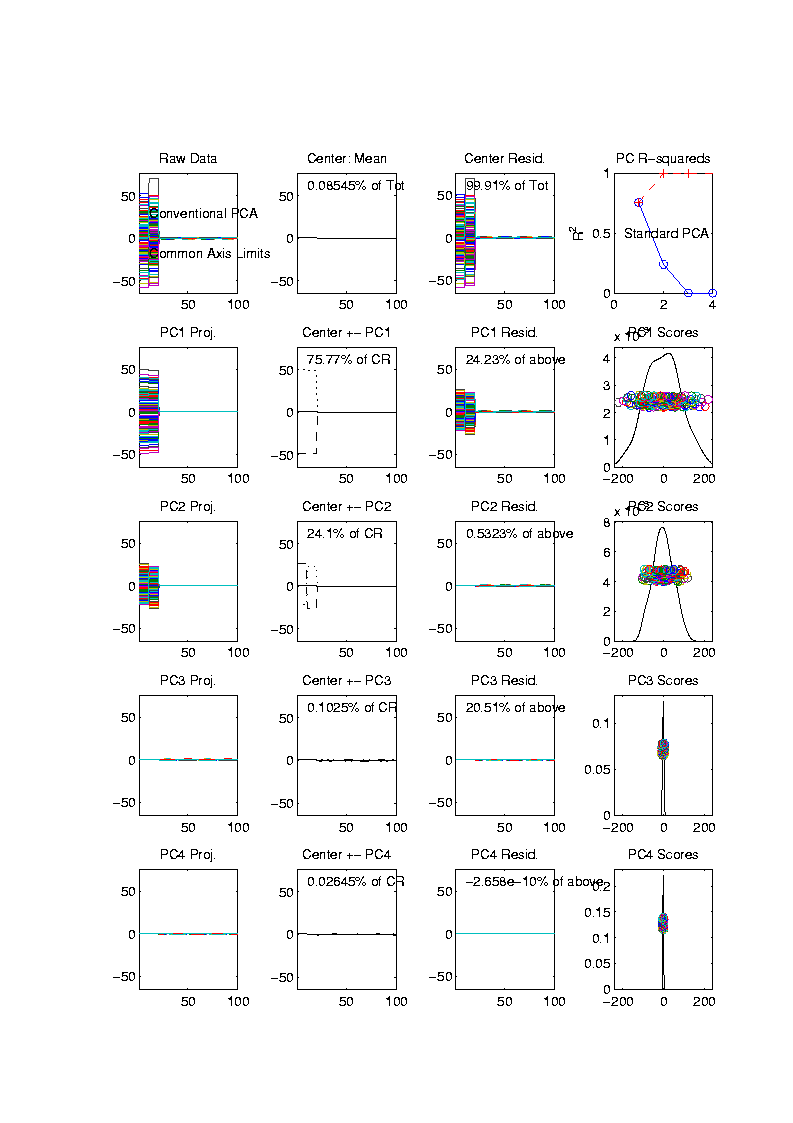 Correlation PCA
Toy Example Contrasting Cov. vs. Corr.
1st Comp:
    Nearly Flat
2nd Comp:
     Contrast
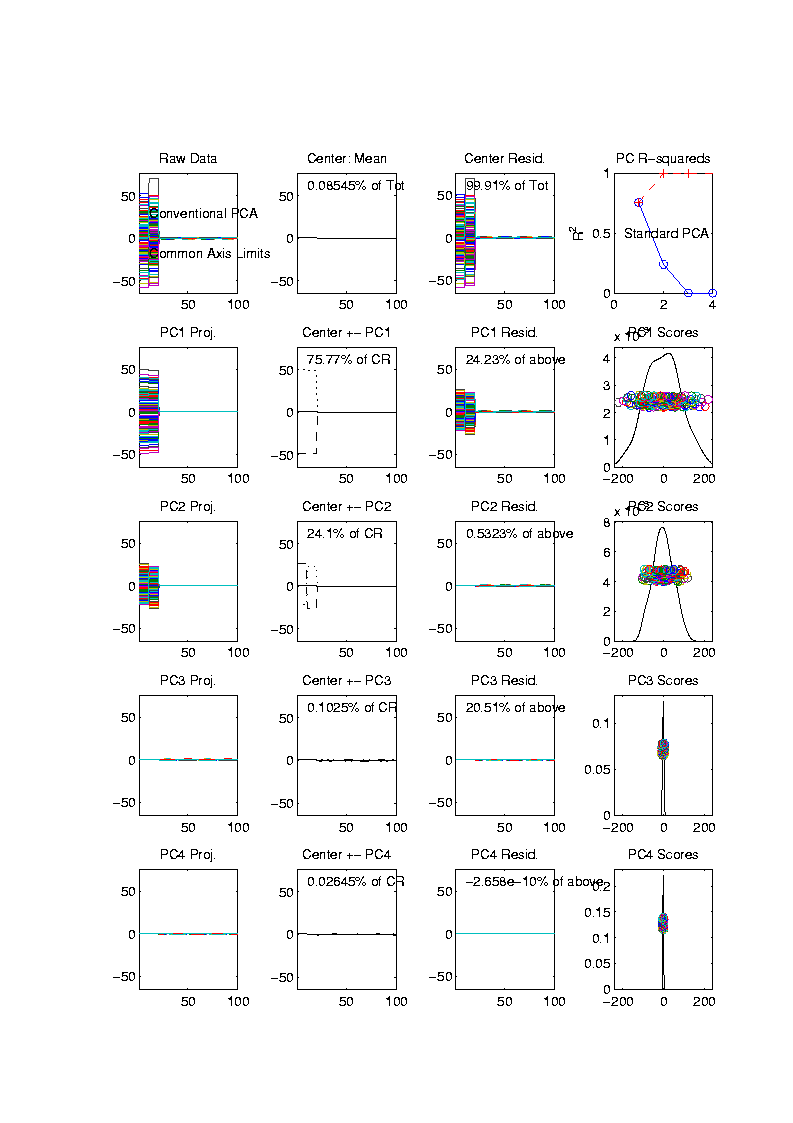 Correlation PCA
Toy Example Contrasting Cov. vs. Corr.
1st Comp:
    Nearly Flat
2nd Comp:
     Contrast
3rd & 4th:
    Very Small
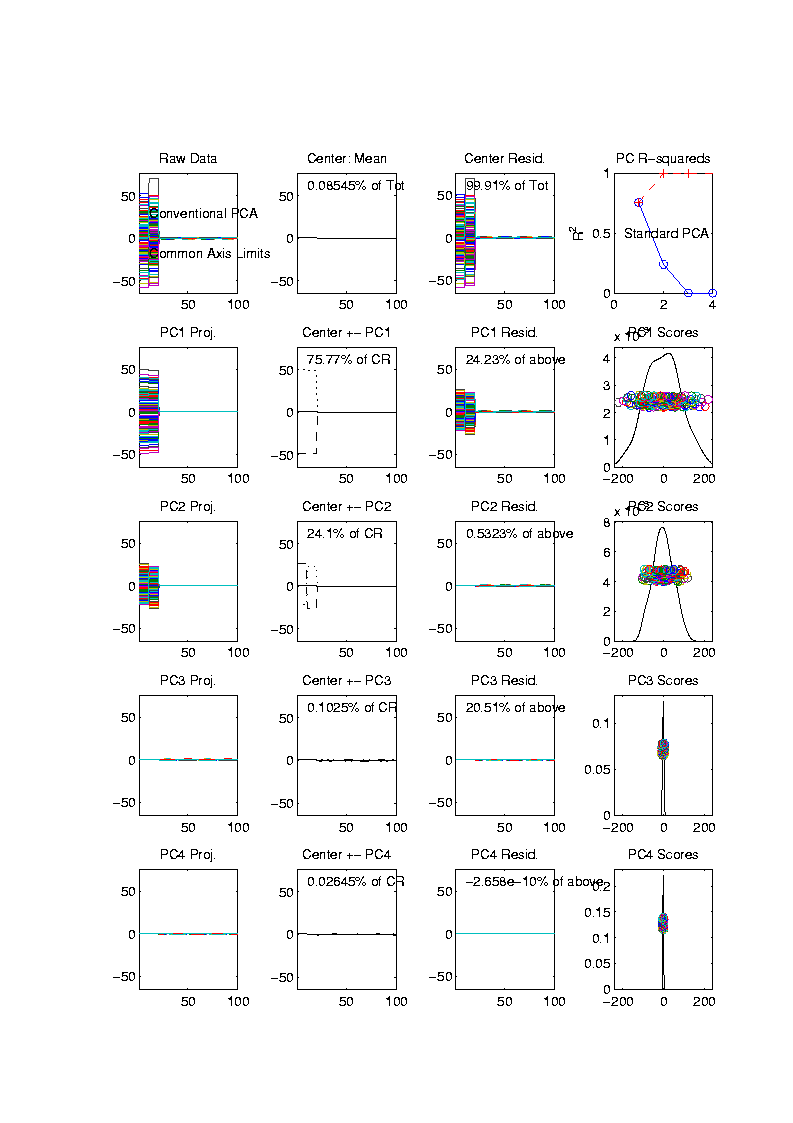 Correlation PCA
Toy Example Contrasting Cov. vs. Corr.
1st Comp:
    Nearly Flat
2nd Comp:
     Contrast
3rd & 4th:
    Look Very 
Small Since 
Common Axes
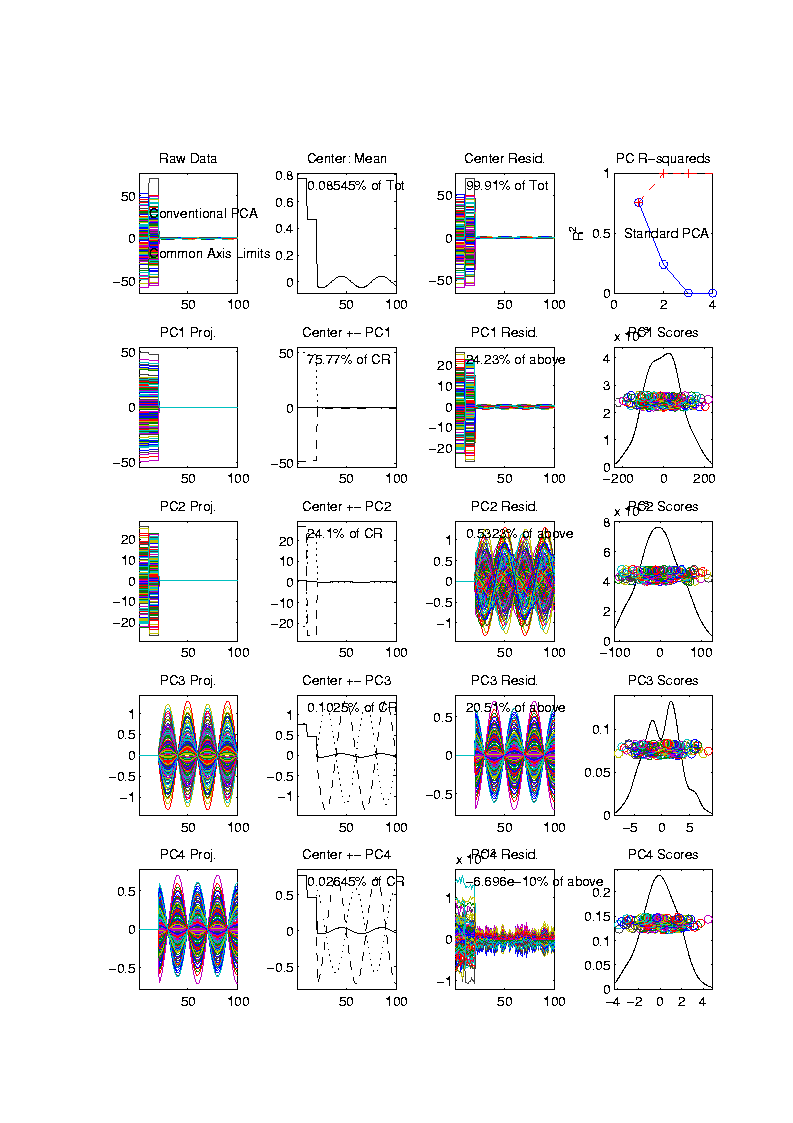 Correlation PCA
Toy Example Contrasting Cov vs. Corr.
Use Rescaled
Axes (Typical
Default)


Now Can
See Mean
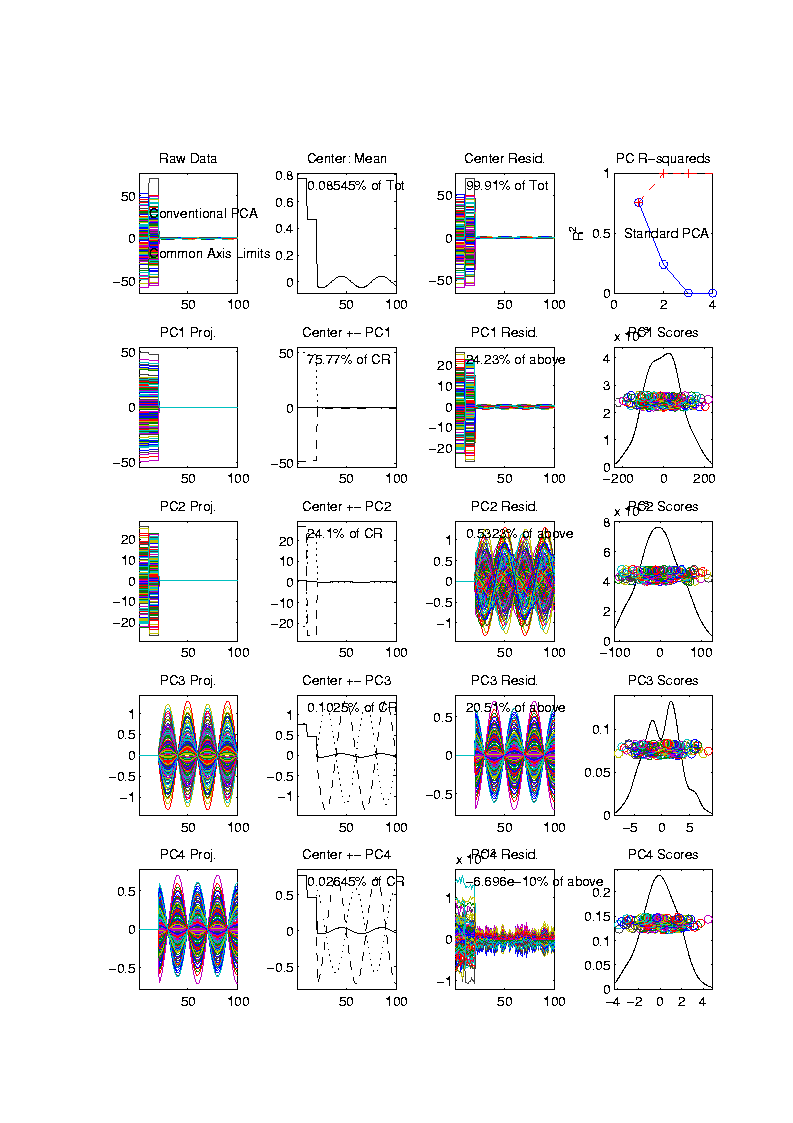 Correlation PCA
Toy Example Contrasting Cov. vs. Corr.
Use Rescaled
Axes (Typical
Default)
All Comp’s
Visible

(sin & cos)
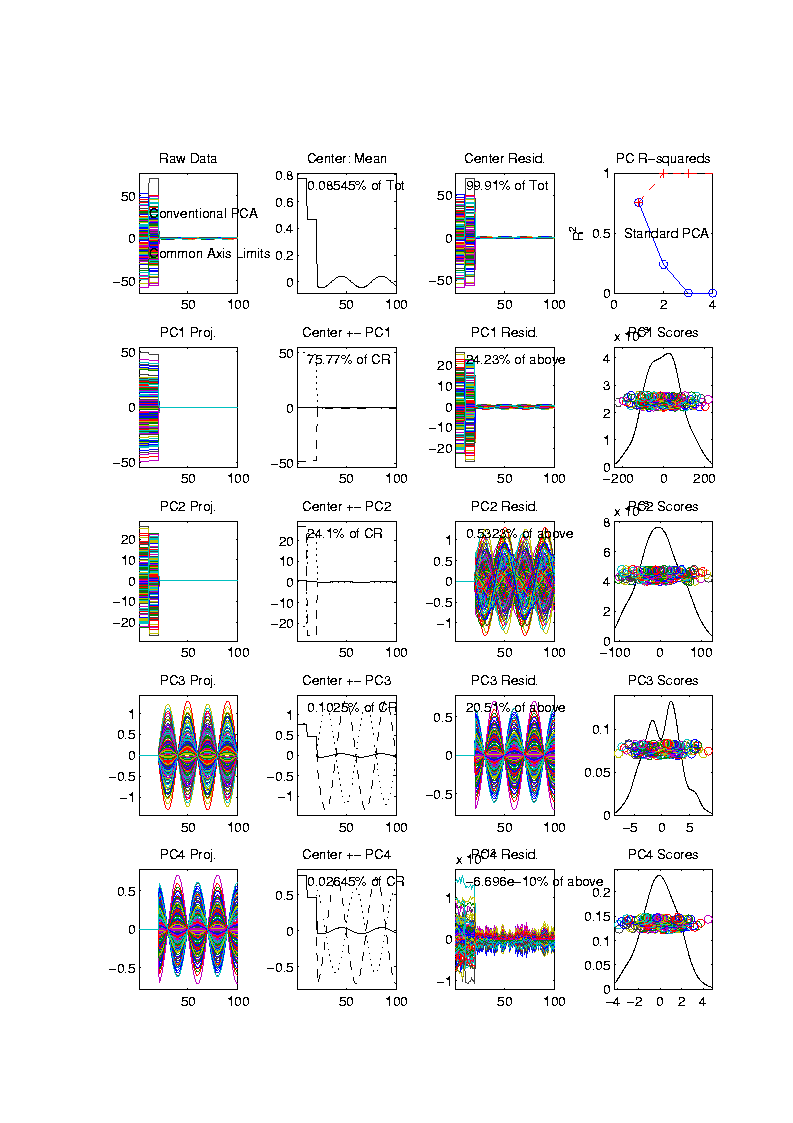 Correlation PCA
Toy Example Contrasting Cov. vs. Corr.
Use Rescaled
Axes (Typical
Default)
All Comp’s
Visible

Good or
Bad ???
Correlation PCA
Toy Example Contrasting Cov. vs. Corr.
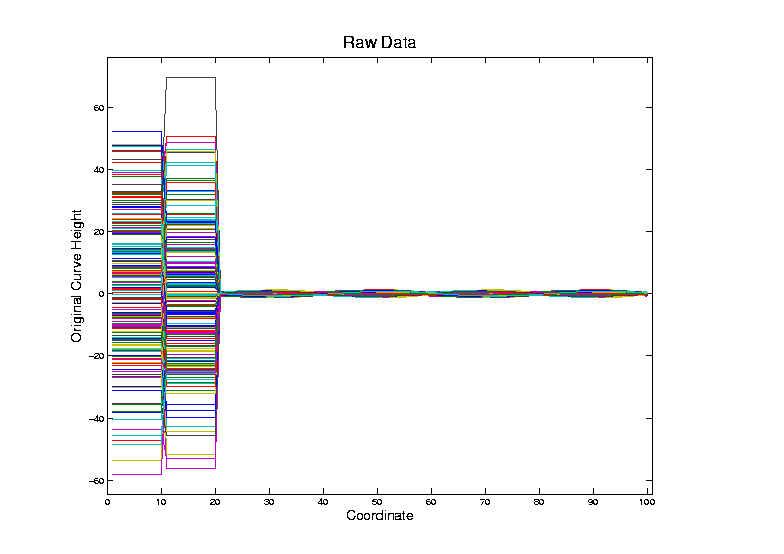 Correlation PCA
Toy Example Contrasting Cov. vs. Corr.
Correlation
“Whitened”
Version


Each Coord.
Rescaled
By Its S.D.
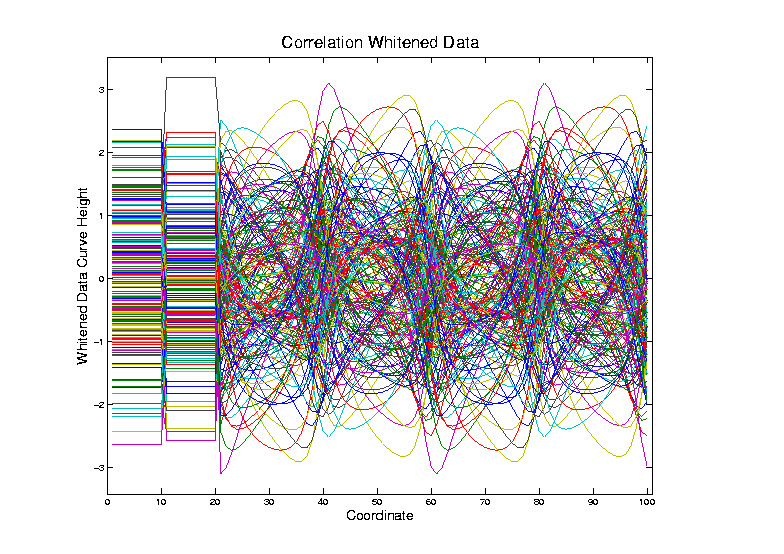 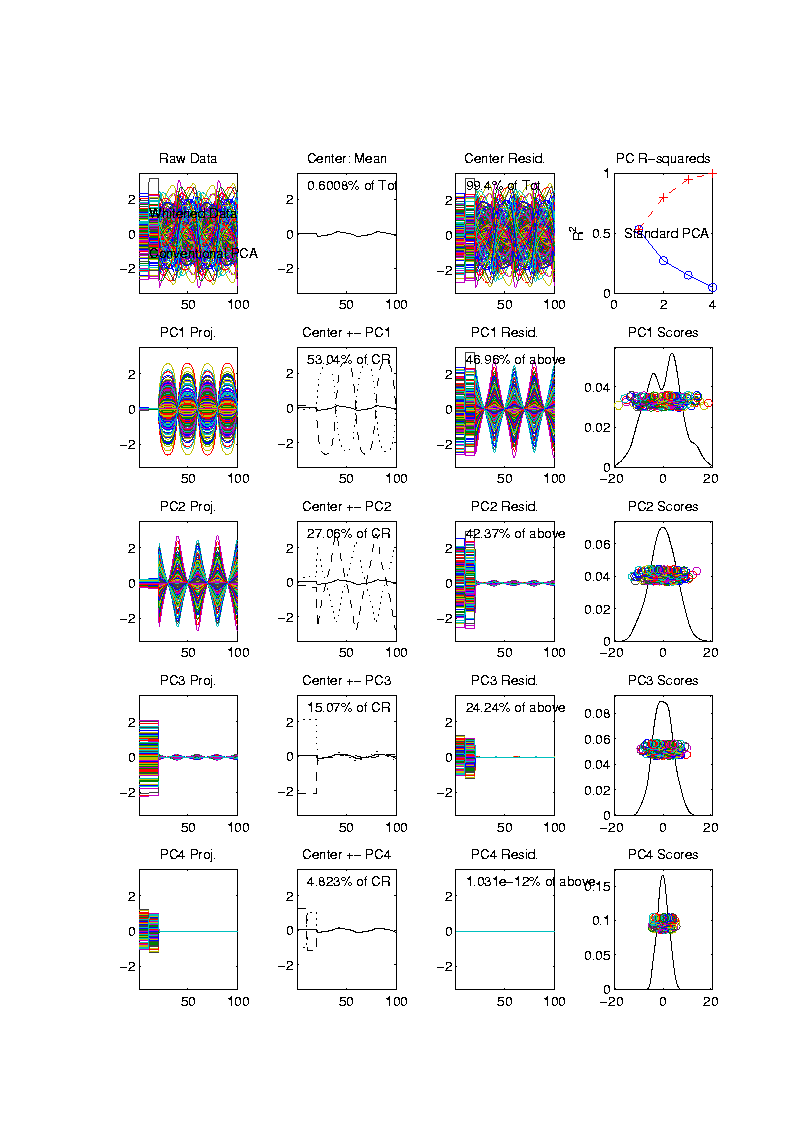 Correlation PCA
Toy Example Contrasting Cov vs. Corr.
Correlation
“Whitened”
Version

All Much 
Different
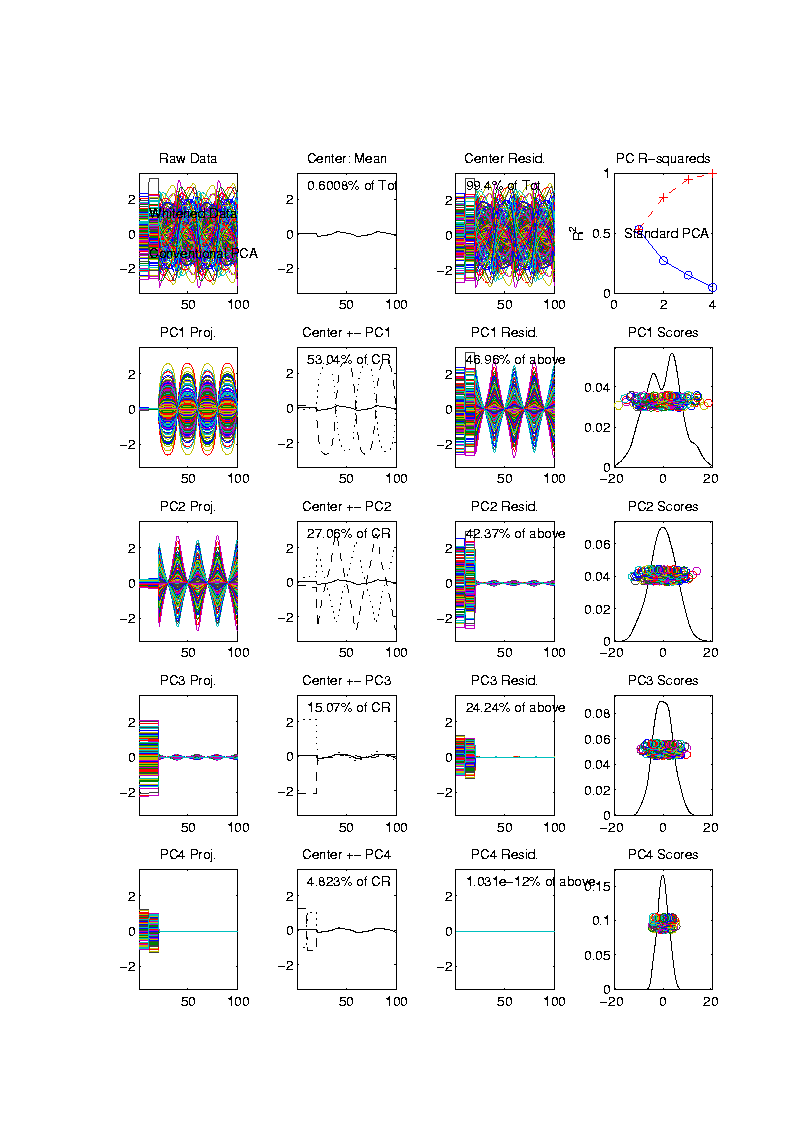 Correlation PCA
Toy Example Contrasting Cov. vs. Corr.
Correlation
“Whitened”
Version

All Much 
Different
Which Is
“Right” ???
Correlation PCA
Personal Thoughts on Correlation PCA:
Can be very useful 
(especially with noncommensurate units)
Not always, can hide important structure
To make choice:
Decide whether whitening is useful
My personal use of correlat’n PCA is rare
Other people use it most of the time
Limitation of PCA
PCA can provide useful projection directions
But can’t “see everything”…
Reason:
  PCA finds dir’ns of maximal variation
  Which may obscure interesting structure
Limitation of PCA
Toy Example:
  Apple – Banana – Pear
  Obscured by “noisy dimensions”
  1st 3 PC directions only show noise
  Study some rotations, to find structure
Limitation of PCA, Toy E.g.
Limitation of PCA
Toy Example:
  Rotation shows Apple – Banana – Pear
  Example constructed as:
  1st make these in 3-d
  Add 3 dimensions of high s.d. noise
  Carefully watch axis labels
Limitation of PCA
Main Point:

 May be Important Data Structure
 Not Visible in 1st Few PCs
Limitation of PCA,   E.g.
Interesting Data Set:    NCI-60
 NCI = National Cancer Institute
 60 Cell Lines (cancer treatment targets)
For Different Cancer Types
 Measured “Gene Expression”
=   “Gene Activity”
 Several Thousand Genes (Simultaneously)
 Data Objects = Vectors of Gene Exp’n
 Lots of Preprocessing (study later)
Example from:
Liu et al (2009)
NCI 60 Data
Important Aspect:     8 Cancer Types
	Renal Cancer
	Non Small Cell Lung Cancer
	Central Nervous System Cancer
	Ovarian Cancer
	Leukemia Cancer
	Colon Cancer
	Breast Cancer
	Melanoma (Skin)
PCA Visualization of NCI 60 Data
Can we find classes:
(Renal, CNS, Ovar, Leuk, Colon, Melan)
Using PC directions??
First try “unsupervised view”
I.e. switch off class colors
Then turn on colors, to identify clusters
I.e. look at “supervised view”
II. Exploratory
       Analysis
NCI 60:  Can we find classesUsing PCA view?
NCI 60:  Can we find classesUsing PCA view?
PCA Visualization of NCI 60 Data
Maybe need to look at more PCs?

Study array of such PCA projections:
NCI 60:  Can we find classesUsing PCA 5-8?
NCI 60:  Can we find classesUsing PCA 5-8?
NCI 60:  Can we find classesUsing PCA 9-12?
NCI 60:  Can we find classesUsing PCA 9-12?
NCI 60:  Can we find classesUsing PCA 1-4 vs. 5-8?
NCI 60:  Can we find classesUsing PCA 1-4 vs. 5-8?
NCI 60:  Can we find classesUsing PCA 1-4 vs. 9-12?
NCI 60:  Can we find classesUsing PCA 5-8 vs. 9-12?
PCA Visualization of NCI 60 Data
Can we find classes using PC directions??
Found some, but not others
Nothing after 1st five - six PCs 
Rest seem to have other drivers

Are There Better Directions?
 PCA only “feels” maximal variation
 Ignores Class Labels
 How Can We Use Class Labels?
Visualization of NCI 60 Data
How Can We Use Class Labels?

Approach:   
 Find Directions to “Best Separate” Classes
 In Disjoint Pairs  (thus 4 Directions)
 Use DWD:
Distance Weighted Discrimination
 Defined (& Motivated) Later
 Project All Data on These 4 Directions
NCI 60:  Views using DWD Dir’ns (focus on biology)
DWD Visualization of NCI 60 Data
Most cancer types clearly distinct
(Renal, CNS, Ovar, Leuk, Colon, Melan)
Using these carefully chosen directions
Others less clear cut
NSCLC   (at least 3 subtypes)
Breast    (4 published subtypes)
DWD Visualization
Recall PCA limitations
DWD uses class info
Hence can “better separate known classes”
Do this for pairs of classes
(DWD just on those, ignore others)
Carefully choose pairs in NCI 60 data
Note DWD Directions Not Orthogonal
(PCA orthogonality may be 
too strong a constraint)
NCI 60:  Views using DWD Dir’ns (focus on biology)
PCA Visualization of NCI 60 Data
Can we find classes using PC directions??
Found some, but not others
Not so distinct as in DWD view
Nothing after 1st five PCs 
Rest seem to be noise driven
Orthogonality too strong a constraint???
Interesting dir’ns are nearly orthogonal
(will see why later)
Big Picture Data Visualization
Big Picture Data Visualization
Big Picture Data Visualization
Big Picture Data Visualization
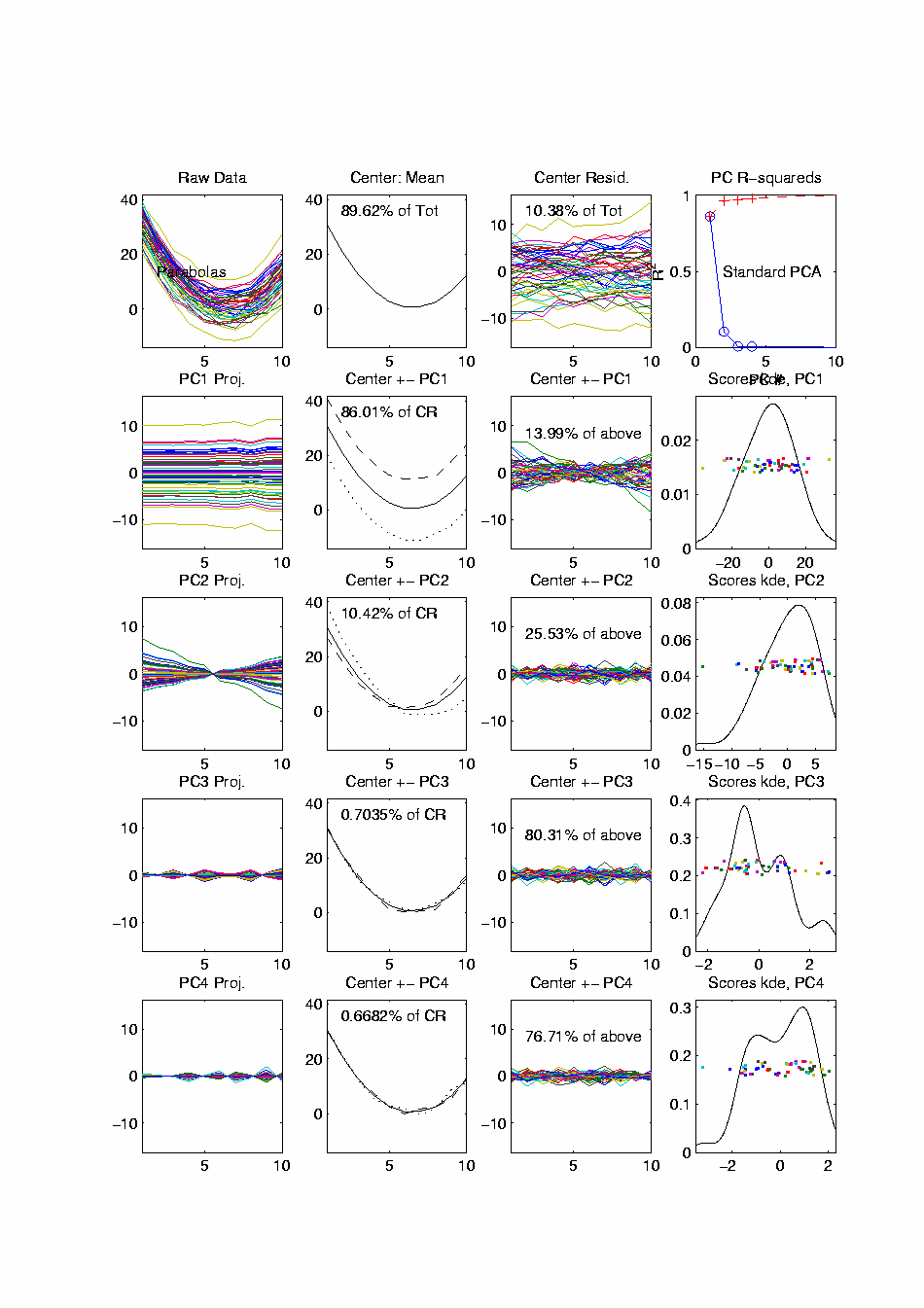 Big Picture Data Visualization
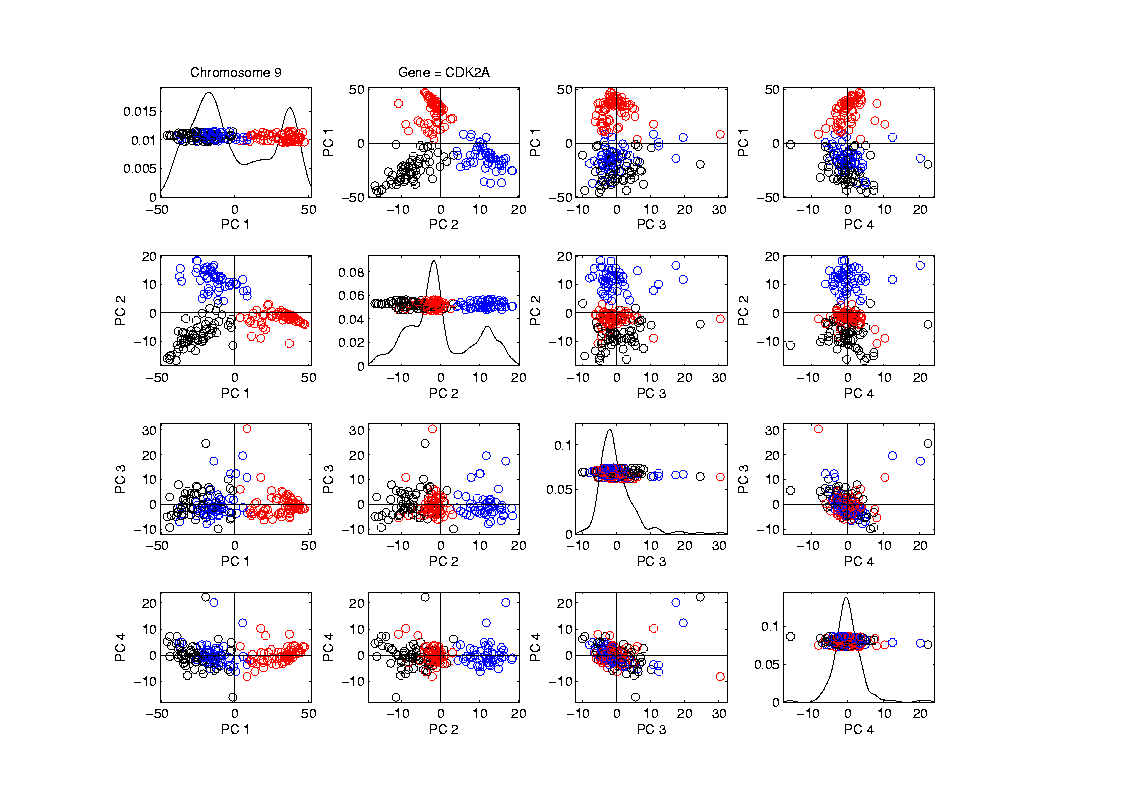 Big Picture Data Visualization
Marginal Distribution Plots
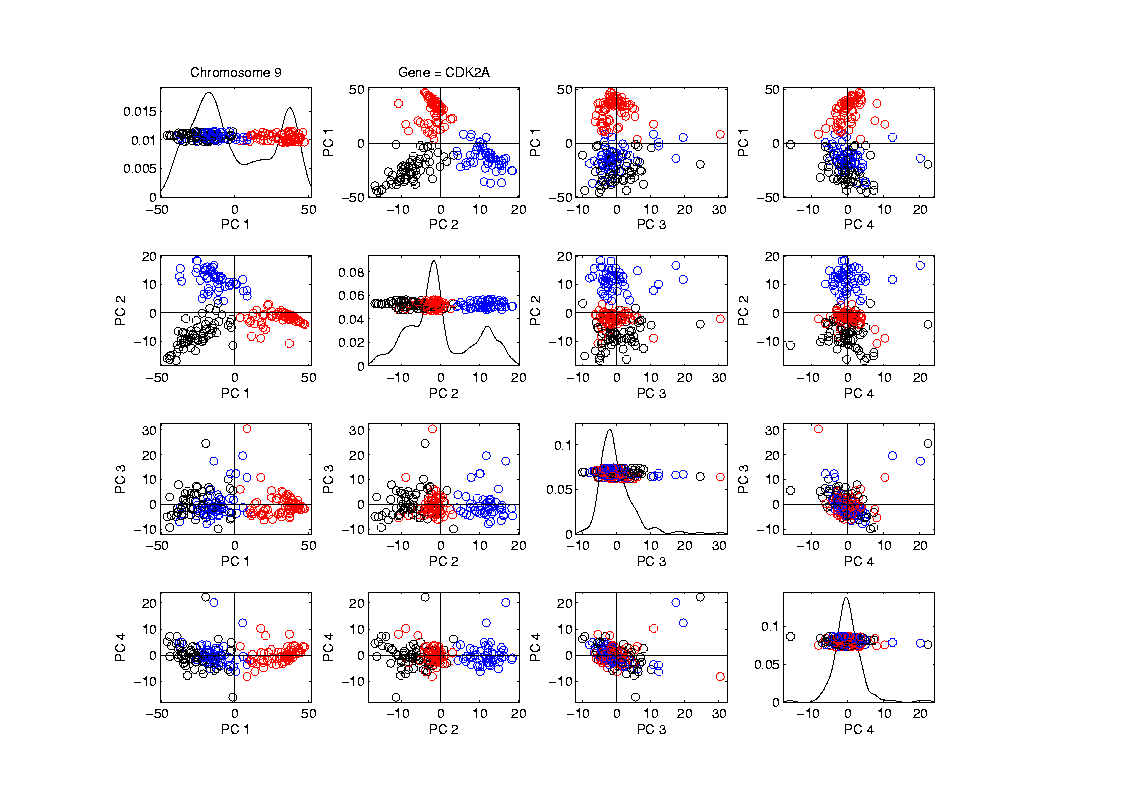 Ideas:  
    For Each Variable
    Study 1-d Distributions
    Simultaneous Views:
    Jitter Plots
    Smooth Histograms (Kernel Density Est’s)
Marginal Distribution Plots
Marginal Distribution Plots
Representative Subset of Variables:
  Sort Variables on a Data Summary
  E.g Mean, S.D., Skewness, Median, …  
  Usually Take Nearly Equally Spaced Grid
  Sometimes Specify Variables
  E.g. All Largest (or Smallest) Summaries
Marginal Distribution Plots
Note Often Useful for:
Object Determination / Representation

  Which Variables to Include?
  How to Scale Variables?
  Need to Transform (e.g. log) Variables?
Marginal Distribution Plots
Marginal Distribution Plots
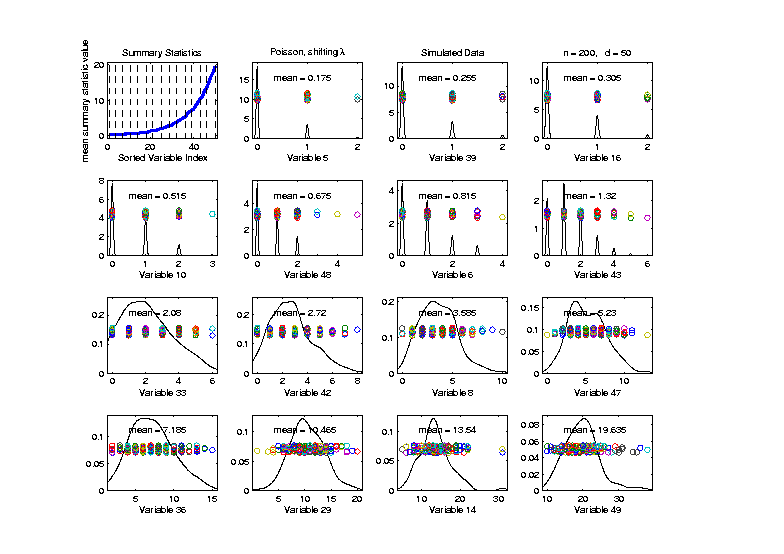 Summary 
Plot with
Equal
Spacing
Marginal Distribution Plots
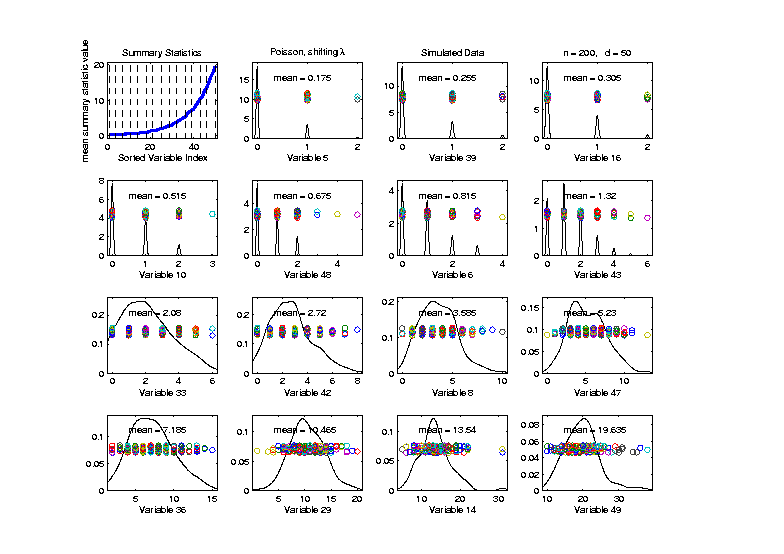 Dashed Lines 
Correspond
To 1-d Distn’s
Marginal Distribution Plots
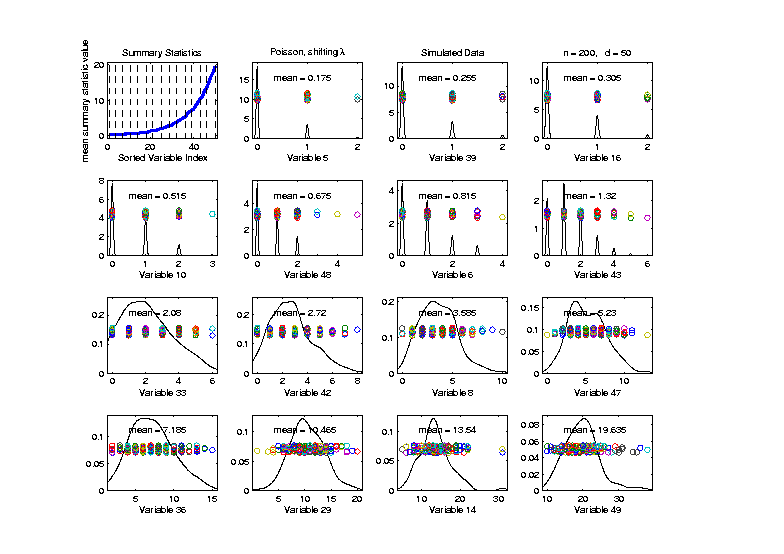 Wide Range
Of Poissons
Marginal Distribution Plots
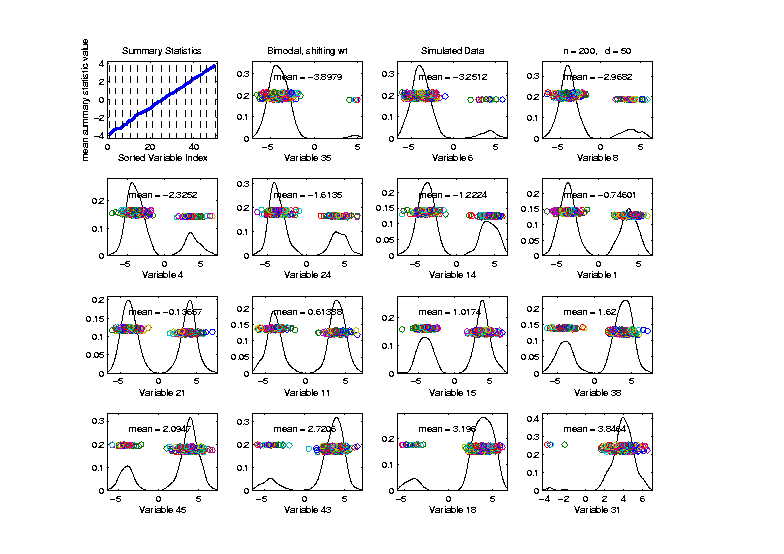 Marginal Distribution Plots
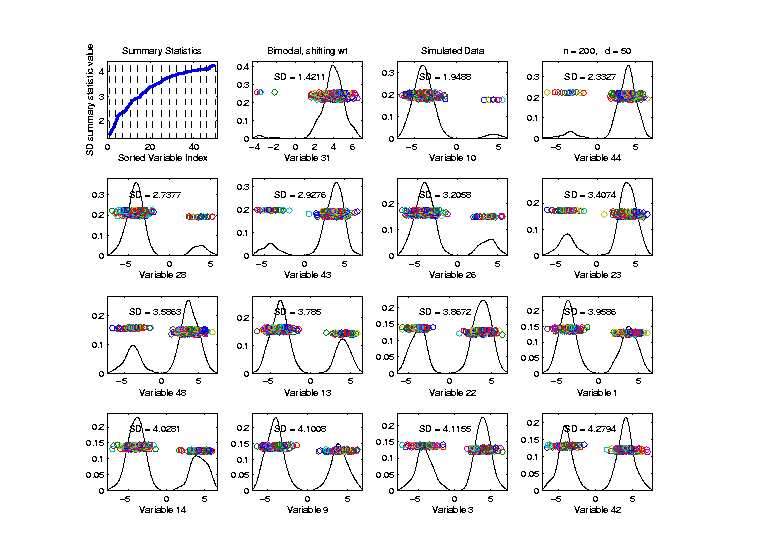 Marginal Distribution Plots
Additional Summaries:       Skewness
Measure Asymmetry

        Left Skewed                Right Skewed





(Thanks to Wikipedia)
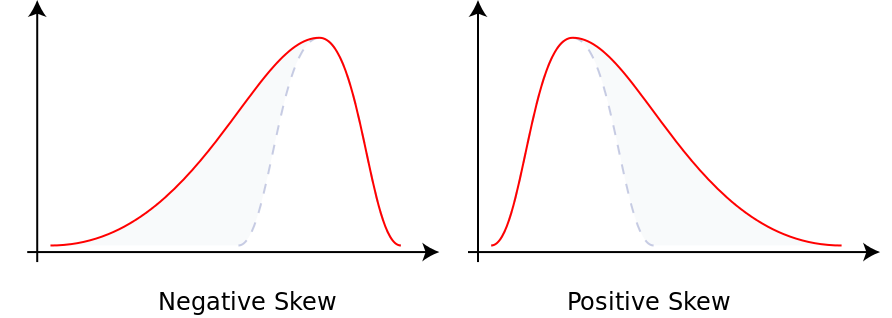 Marginal Distribution Plots
Marginal Distribution Plots
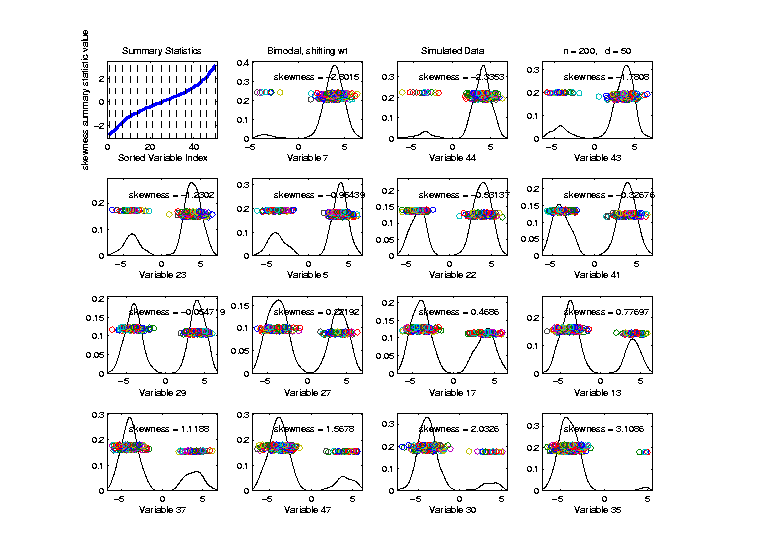 Marginal Distribution Plots
Marginal Distribution Plots
Marginal Distribution Plots
Additional Summaries:       Kurtosis
4-th Moment Summary

Nice Graphic


(from mvpprograms.com)
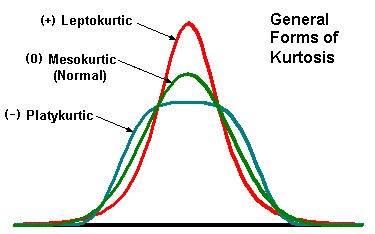 Marginal Distribution Plots
Additional Summaries:       Kurtosis
4-th Moment Summary
PositiveBig at Peak
And Tails 
(with controlled
 variance)
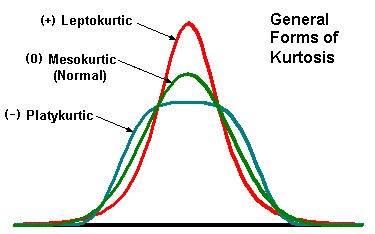 Marginal Distribution Plots
Additional Summaries:       Kurtosis
4-th Moment Summary

NegativeBig in Flanks
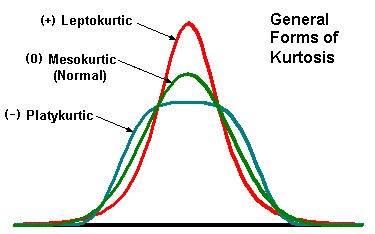 Marginal Distribution Plots
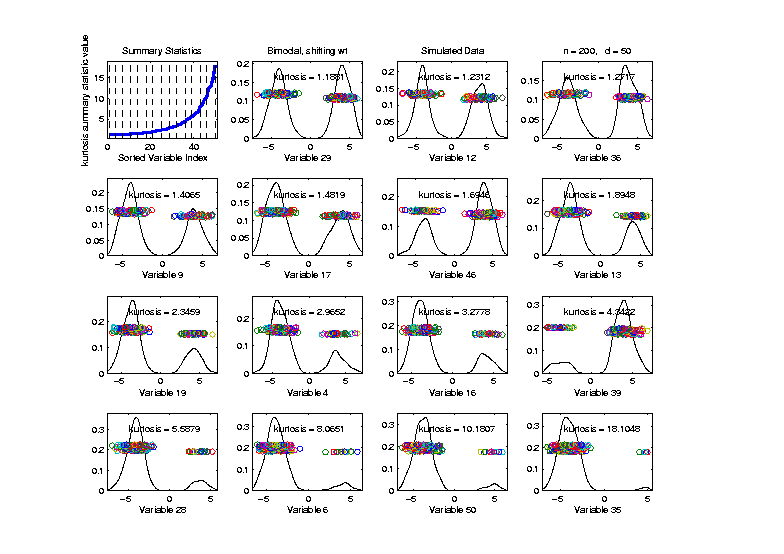 Marginal Distribution Plots
Marg. Dist. Plot Data Example
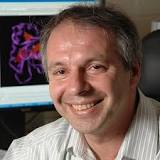 Marg. Dist. Plot Data Example
Drug Discovery – PCA Scatterplot

Dominated
By Few
Large 
Compounds

Not Good
Blue - Red
Separation
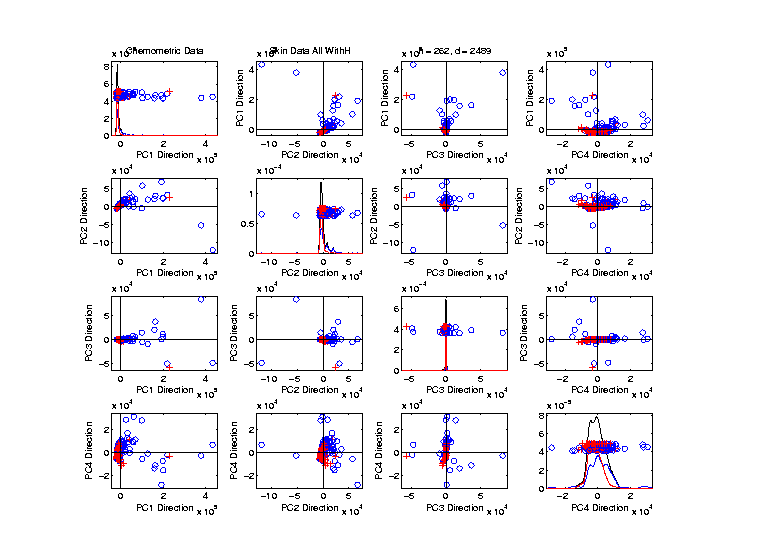 Marg. Dist. Plot Data Example
Drug Discovery – Sort on Means

Very Few 
Are Crazy 
Big

Will They
Dominate
PCA???
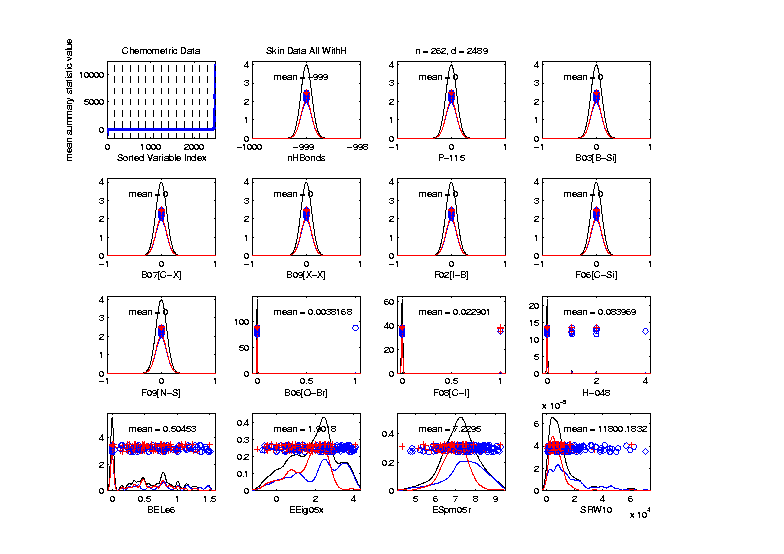 Marg. Dist. Plot Data Example
Drug Discovery – Sort on Means


Note: Many 
With No
Variation???
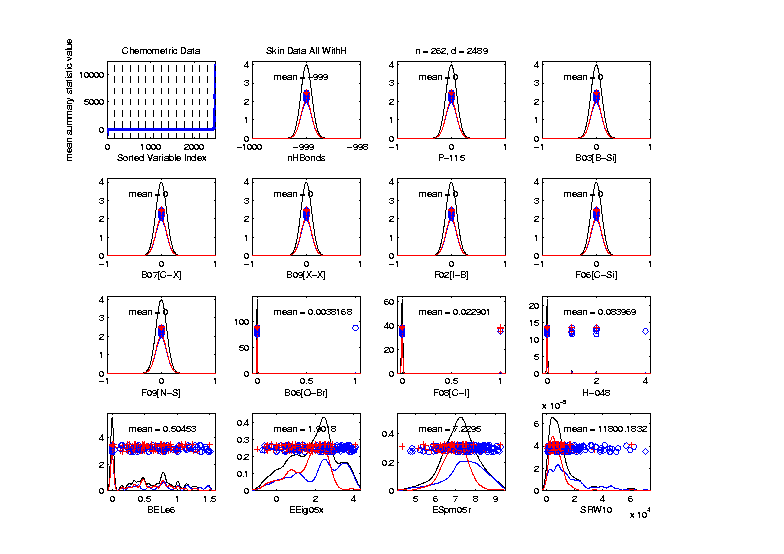 Marg. Dist. Plot Data Example
Drug Discovery – Sort on Means





Suspicious
Value ???
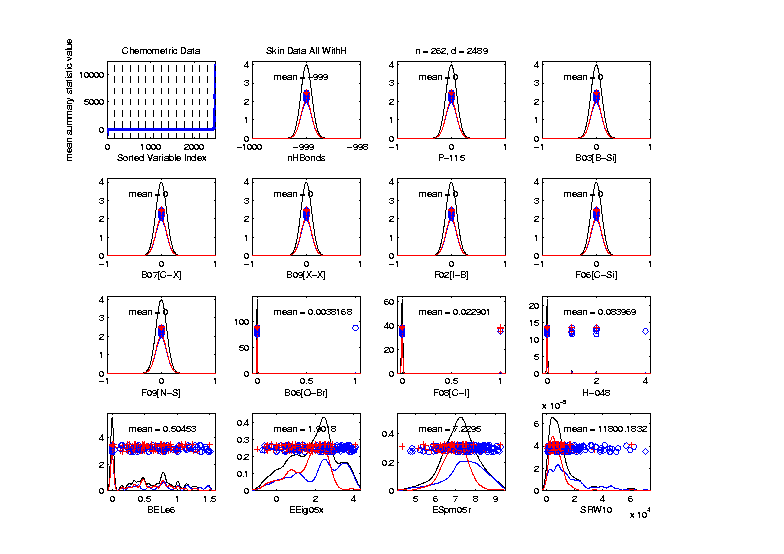 Marg. Dist. Plot Data Example
Drug Discovery – Sort on Means

Note:
Sub-Densities
Highlight
Blue – Red
Differences
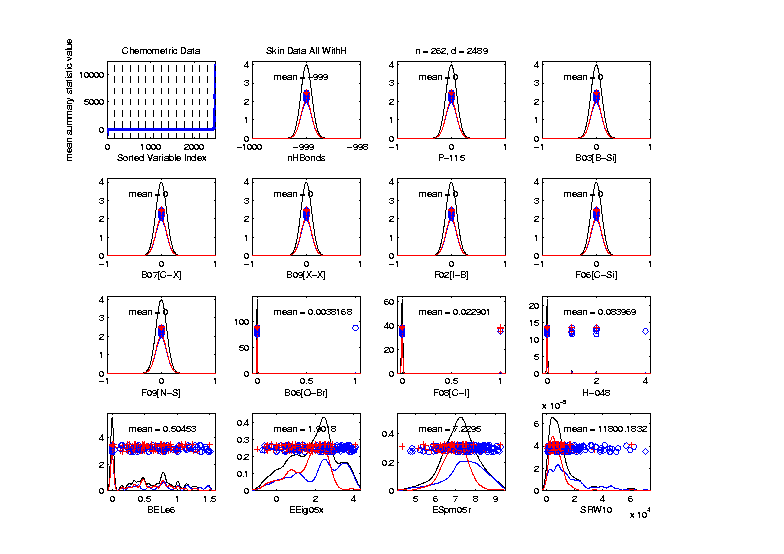 Marg. Dist. Plot Data Example
Drug Discovery – Sort on Means





Note:
Descriptor
Names
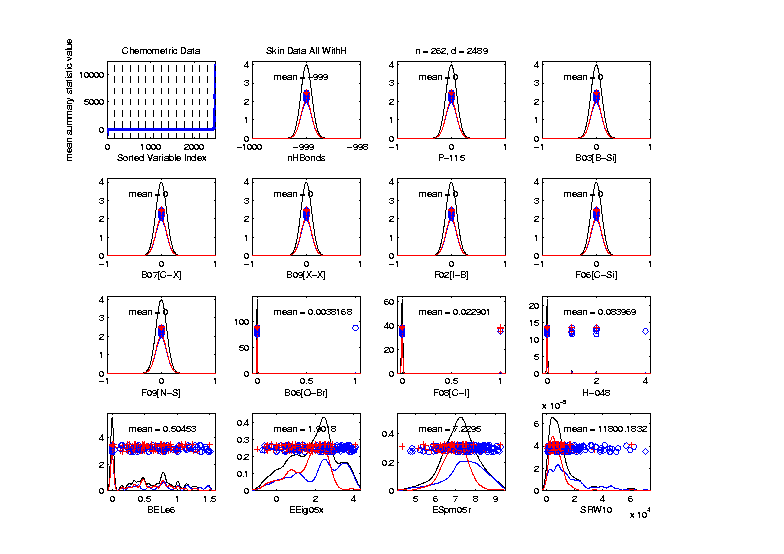 Marg. Dist. Plot Data Example
Drug Discovery – Sort on Standard Deviation

Very Large
Number of
0-Variation
Variables

(No Useful
   Info…)
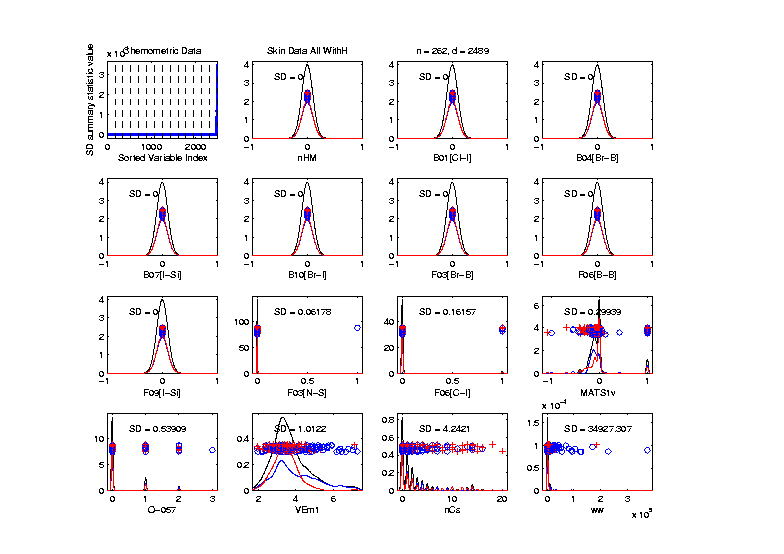 Marg. Dist. Plot Data Example
Drug Discovery – Sort on Means
Investigate Weird -999 Values


Note:    Sometimes Such Values Are Used To Code Missing Values

(And Nobody Remembers to Say So)
(Not Too Bad Until Big Values Added In)